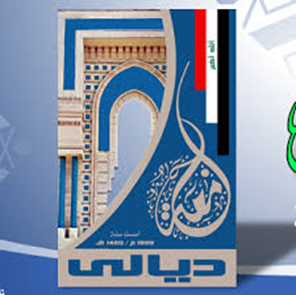 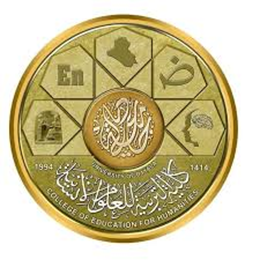 جامعة ديالى
 
كلية التربية للعلوم الانسانية 
قسم الجغرافية – المرحلة الثانية 
المادة –تقنيات جغرافية 
مدرس المادة -  الدكتور وسام متعب 
و الدكتورة ذكرى عادل محمود
نظم المعلومات الجغرافية محاضرة اساسيات نظم المعلومات الجغرافية
المفردات
مفهوم نظم المعلومات الجغرافية
تعريف نظم المعلومات الجغرافية .
اهمية نظم المعلومات الجغرافية .
مكونات النظام .
مفهوم نظم المعلومات الجغرافية ....
جاءت فكرة نظم المعلومات الجغرافية اتقوم بتحقيق أعلى درجة مقارنة ومطابقة مكانية بين عدد من الطبقات المعلوماتية او الخرائط فوق بعضها البعض لمنطقة جغرافية محددة . 
ان المفهوم الاساسي  لنظم المعلومات الجغرافية هو الوصول الى الحلول والقرارات السديدة المبنية على معالجة وتحليل المعطيات والمعلومات المختلفة الانواع بعد ربطها بموقعها الجغرافي , اذ تتميز انظمة المعلومات الجغرافية عن باقي انشطة المعلومات بقوة تحليلها للمعلومات المرتبطة بموقعها الجغرافي الصحيح والعلاقات المكانية بين المعلومات اذ تبرز قوة النظام في تخزين البيانات في اكثر من طبقة واحدة
خصائص نظم المعلومات الجغرافية
نظم المعلومات الجغرافية لاتهتم بعلم دون غيرة.
نظم المعلومات الجغرافية لا تعني تبادل المعلومات الرقمية من حيث النوع والكم. 
نظم المعلومات الجغرافية تتيح ربط المعلومات المكانية.
بمعنى أخر ربط المعلومات بحيز مكاني على سطح الكرة الارضية، أي معلومات ذات الموقع المكاني على نظام الاحداثي الحقيقي على سطح الارض دون الضرورة التقيد بنوع المعلومات.
تعاريف نظم المعلومات الجغرافية
1- تعاريف تري ان نظم المعلومات الجغرافية هى إحدى جوانب نظم المعلومات.
2- تعاريف تري ان نظم المعلومات الجغرافية نظم متعددة الوظائف.
3- تعاريف نظم المعلومات الجغرافية تحت نظم دعم القرار
4- تعاريف ترى تشعب في مفهوم المعلومات الجغرافية.
1- تعاريف تري ان نظم المعلومات الجغرافية هى إحدى جوانب نظم المعلومات
هو نظام تكنولوجي للمعلومات يقوم على تخزين وعرض المعلومات المكانية والغير مكانية 
2- تعاريف تري ان نظم المعلومات الجغرافية نظم متعددة الوظائف

مجموعة من البرامج التي تمتاز (ادخال – تخزين – استعادة – معالجة – عرض) بيانات مكانية لجزء من سطح الارض.
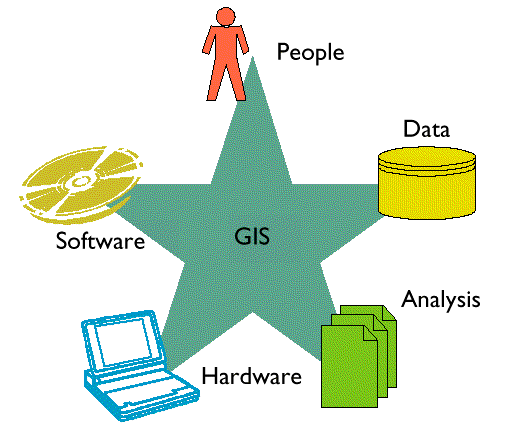 3- تعاريف نظم المعلومات الجغرافية تحت نظم دعم القرار
1- نمط تطبيقي لتكنولوجيا الحاسب الآلي بشقيه البرامج  ومكونات الحاسب الآلي وذلك ( لحصر – تخزين – معالجة ) بيانات متعددة المصادر كمية أو نوعية مع امكانيات الحصول على نتائج نهائية على هيئة خرائط – رسم بياني- مجسمات – صور علمية – جداول
2-هى مجمع متناسق يضم مكونات الحاسب الآلي – البرامج -  قواعد البيانات – وأفراد  تقوم بحصر دقيق للمعلومات المكانية من حيث تخزينها – تحديثها – معالجتها – عرضها
تعريف عام:
نظم المعلومات الجغرافية هي عبارة عن نظم تكاملية تجمع بين البرامج والأجهزة والكفاءة البشرية المؤهلة لدراسة ثم رصد وتخزين واستدعاء ومعالجة وتحليل وتحديث وعرض المعلومات المكانية بشقيها الوصفي والمتري والمرتبطة بالشبكة الوطنية الجيوديسية أو العالمية المعروفة.
اهمية نظم المعلومات الجغرافية .
جمـع المعلومات – تخزينها – تصنيفهـا – تحليلها – استرجـاعها – تحديثـها – عرضـها – تعديل الخرائط واستخدامها باستمرار – استرجاعهــا بسـرعة وبكفـاءة عاليـة – طبـاعة الخرائــط – وإنشــاء التقارير.

استخدام نظم المعلومات الجغرافية في الطوارئ طالما أن المعلومات موجودة بقاعدة البيانات في أحد النظم المستخدمة وتوضيحهـــا على خرائط من خلال ربط المعلومات.
مزايا نظم المعلومات بصفة عامة
سهولة العمل وتوفير الوقت والجهد.
الدقة والسرعة.
إمكانية التحديث والتجديد والإضافة أو الحذف.
الموضوعية والحيادية التامة والوضوح الكامل.
إمكانية التحليل والقياس من الخرائط وإجراء العمليات الإحصائية.
الربط بين المعلومات المختلفة المصدر.
طبقات معلوماتية – وضع عدد كبير من الخرائط فوق بعضها.
التنبؤ والتوقع المستقبلي.
الإضافة والابتكار.
مجالات استخدام GIS
2)  المجالات الجغرافية:
جغرافية العمران 
رسم وتصميـم الخرائط 
 الموارد الطبيعية
الجيومورفولوجيا 
 المنـاخ 
السكان 
استخدام الأرض 
 المشكلات الجغرافية.
1) مجالات عامه:
 البيئة 
 السكان 
العمران 
التخطيط 
إدارة الموارد الطبيعية 
الكوارث الطبيعية 
إنتـاج ورسم الخرائط 
 المجالات العسكرية.
مكونات نظم المعلومات الجغرافية
الأجهزة.
- البرامج.
- البيانات والمعلومات.
الشخص أو المستخدم . 
الوسائل
الأجهزة ...
إن مفهوم الآلة في أي نظام معلومات هو الكمبيوتر الذي يعمل علية ذلك
النظام . 
الآن تعمل برامج نظم المعلومات الجغرافية على أنواع كثيرة من أجهزة
لخدمة  الكمبيوتر بداية من خدمات الحاسب المركزية
المشروعات العملاقة إلى الحاسبات الشخصية
الذي يمكن أن يستخدم في الأعمال بمفردة أو في شبكة مكونة من مجموعة
حاسبات شخصية، هذا بالإضافة إلى جانب انتشار أجهزة تحديد المواقع علي
و التي تستخدم لتحديد إحداثيات نقط معينة علي سطح الأرض
سطح الأرض.
البرامج....
توفر برامج نظم المعلومات الجغرافية الأدوات والأساليب الخاصة بتخزين ، و تحليل
وعرض المعلومات الجغرافية .
 ومن المكونات الأساسية في برامج نظم المعلومات
الجغرافية أدوات لإدخال وتطويع المعلومات الجغرافية مع وجود واجهات التطبيق
كأداة لسهولة الاتصال بين الجهاز و المستخدم .
و تتكون البرامج من مجموعة من المكونات الأساسية و التي تشمل :
أدوات لتخزين الأشكال المختلفة للبيانات الوصفية أو الجغرافية . 
التكامل مع برامج قواعد البينات
أدوات البحث و التحليل و العرض  لسهولة التعامل مع البرنامج. 
واجهة تطبيق سهلة للمستخدم بين أدوات لعمل علاقات أتصالية  مع 
عناصر نظام المعلومات الجغرافي.
البيانات ...... 
و البيانات هي أهم مكونات نظم المعلومات الجغرافية .فيتم تقسيم البيانات داخل نظم المعلومات الجغرافية إلى :-
 بيانات وصفية ...وهي تشمل بيانات الجداول و الإحصاءات المختلفة عن عناصر طبيعية يمكن تمثيلها بالطبيعة. 
بيانات مكانية ....
 و هي تشمل البيانات الجغرافية التي تمثل الطبيعة و يمكن تجميعها من الصور الجوية ، و صور الأقمار الصناعية، و الخرائط الرقمية : إن البيانات الجغرافية وبيانات الجداول المتعلقة  بها يمكن تجميعها ذاتيا" أو شراءها من إحدى مصادر بيع البيانات.
الأشخاص .....
إن تكنولوجيا نظم المعلومات الجغرافية لها قيمة محدودة إذا كانت بدون الأفراد الذين يقومون بإدارة النظام وخلق خطط لتطبيقها على مشكلات
الواقع . 
ويندرج مستخدمى نظم معلومات الجغرافية من المتخصصين التقنيين الذين يصممون ويطورون النظام، الى هؤلاء الذين يستخدمونه فى أداء أعمالهم اليومية.
الوسائل ......
إن نظام المعلومات الجغرافى الناجح هو الذى يعمل على أساس خطة جيدة التصميم وقواعد عمل التى هى النماذج والممارسات العملية المتخصصة لكل مؤسسة.
و من الأمثلة للوسائل التحليلية تطبيق الوظائف الخاصة بعلوم مثل المناخ أو الهيدرولوجى أو التخطيط العمراني من خلال نظم المعلومات الجغرافية ، أو تطبيق وسائل ضبط الجودة Quality Control)  ) للتأكد من دقة إدخال البيانات ، أو عمل تحليلات للشبكات, أو غيرها من الوسائل التحليلية التي تخدم التطبيقات المختلفة.